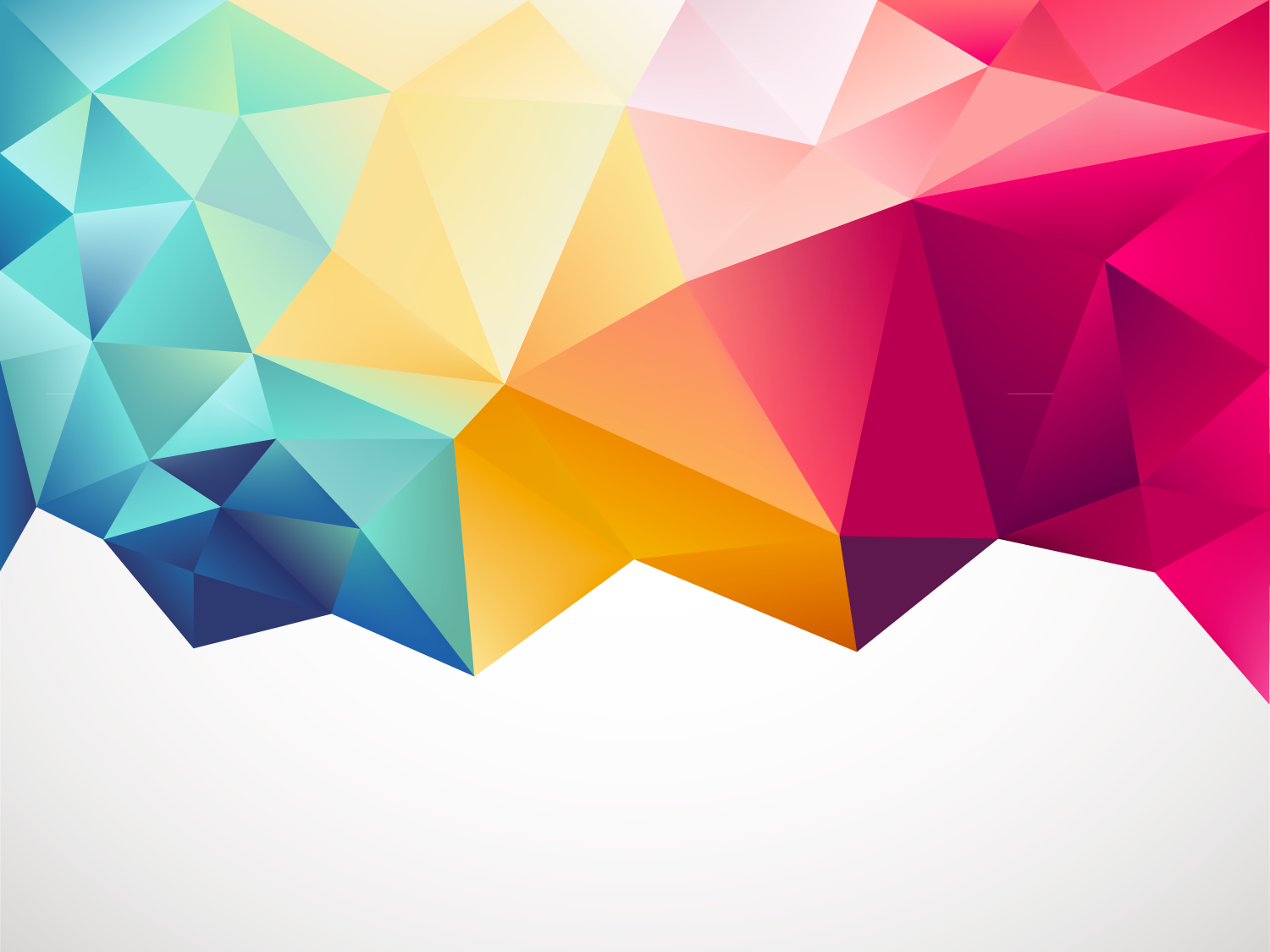 Номинация № 13Кадровые резервы
Кадровая практикаТехнология формирования, обучения и использования кадрового резерва в Пенсионном фонде Российской Федерации
«Главная задача заключается в том, чтобы государство
поддерживало, продвигало людей не по блату, не по тому,
что родственники, какие возможности лоббирования и 
не по количеству денег, которые есть у этих людей и их
семьи, а исключительно по их профессиональным,
личностным качествам, трудолюбию и потенциалу»
С.В. Кириенко

Первый заместитель руководителя Администрации Президента Российской Федерации

Презентация Всероссийского конкурса «Лидеры России»
11 октября 2017 года
Цифры и факты
108625 руководителей и специалистов системы ПФР выполняют широкий спектр социально значимых функций, предоставляя 22 государственные услуги
ПФР по экономико-географическому и управленческому признакам можно сравнить с транснациональной корпорацией
В ПФР развиты системы внутриорганизационной и межведомственной коммуникации (АИС ПФР-2 и СМЭВ), что позволяет своевременно реагировать на возникающие проблемы и оперативно решать их
51,7 млн. различных услуг было предоставлено работниками органов ПФР гражданам Российской Федерации в 2016 году
В ПФР с 2005 года
внедрена кадровая практика подготовки кадрового резерва в целях:
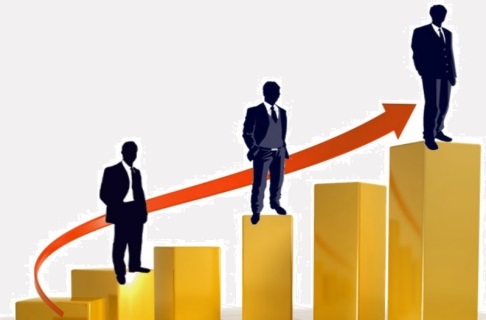 Снижения затрат на подбор и адаптацию руководящего состава на всех уровнях управления;
Обеспечения преемственности при смене руководителей;
Уменьшения рисков организации при увольнении ключевых работников;
Повышения открытости управленческих процессов и улучшения коммуникаций
Решает задачи: 1)планирование карьеры наиболее перспективных работников;
		2) приобретение будущими руководителями специальных знаний 		и компетенций в области менеджмента;
		3) мотивирование работников на личные достижения
Формирование резерва (постановление Правления ПФР от 12 января 2005 г. № 1п «Об утверждении Положения о работе с резервом кадров Пенсионного фонда Российской Федерации»)  тесно связано с другими подсистемами кадрового менеджмента:
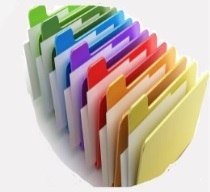 1. Планированием потребности в персонале, кадровым обеспечением (отбор претендентов). 
постановлением Правления ПФР от 15 декабря 2016 г. № 1126п «Об утверждении Списка резерва кадров Пенсионного фонда Российской 	Федерации на 2017-2019 годы»;

распоряжением Правления ПФР от 14 декабря 2016 г. № 688р «Об утверждении Списка резерва кадров Исполнительной дирекции ПФР и Ревизионной комиссии ПФР на 2017-2019 годы»;

постановление Правления ПФР от 22.05.2003 № 73п «Об утверждении Порядка назначения на должности и освобождения от занимаемых должностей лиц руководящего состава Пенсионного фонда Российской Федерации».

2. Аттестацией работников.
постановление Правления ПФР от 15.01.2007 № 5п «Об утверждении Положения о порядке проведения аттестации работников системы Пенсионного фонда Российской Федерации» (зарегистрировано в Минюсте России 17.05.2007, регистрационный № 9497).

3. Обучением и развитием персонала.
постановлением Правления ПФР от 30.06.2016 № 627п «О Плане обучения кадров системы ПФР на 2017 год и плановый период 2018-2019 годов»;

постановление Правления ПФР от 26.06.2017 № 490п «О Плане обучения кадров системы ПФР на 2018 год и плановый период 2019-2020 годов».
В системе ПФР на сегодняшний день сформирован
многоуровневый резерв кадров:
Федеральный уровень 
- кандидаты на должности, назначение на которые осуществляется постановлениями и распоряжениями Правления ПФР (включая центральный аппарат);
Региональный уровень
– работники, претендующие на должности, назначение на которые производится приказами управляющего отделением ПФР;
Административный уровень
– работники, планируемые к назначению на должности в подведомственных отделению территориальных органах ПФР, решение о назначении которых принимается на уровне начальника управления (отдела, центра и т.д.).
В 2017 году в резерве кадров (во всей системе ПФР) состоят 16 963 работника:
893 в Центральном аппарате ПФР (включая руководство отделений);
16 070 в территориальных органах ПФР.
В 2016 году в 18 отделениях ПФР (с учётом  подведомственных им территориальных органов)   100% назначений на вышестоящие руководящие позиции были произведены из резерва кадров, т.е. более чем в 20% территориальных органов ПФР руководители придерживаются принципа назначений на вакантные должности только из резерва кадров,  в особенности 
хочется отметить:

Алтайский край,
Новосибирскую область,
Республику Татарстан,
Омскую область,
Чеченскую Республику,
Курганскую область.
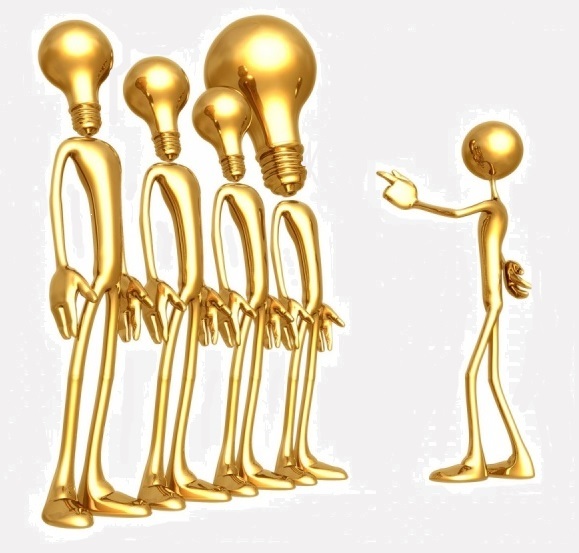 По программе повышения квалификации «Современные технологии: Управление развитием организации», включая блок «Управление проектами» (является модулем программы подготовки федерального резерва управленческих кадров), в ФГОБУ ВПО «Российская академия народного хозяйства и государственной службы при Президенте Российской Федерации» (РАНХиГС) обучались :
В 2017 году - 84 работника руководящего состава территориальных органов ПФР 

(управляющие отделениями ПФР и резерв кадров на должность управляющего отделением ПФР).
В 2016 году - 60 руководителей и работников, включённых в состав резерва на руководящие должности центрального аппарата ПФР.
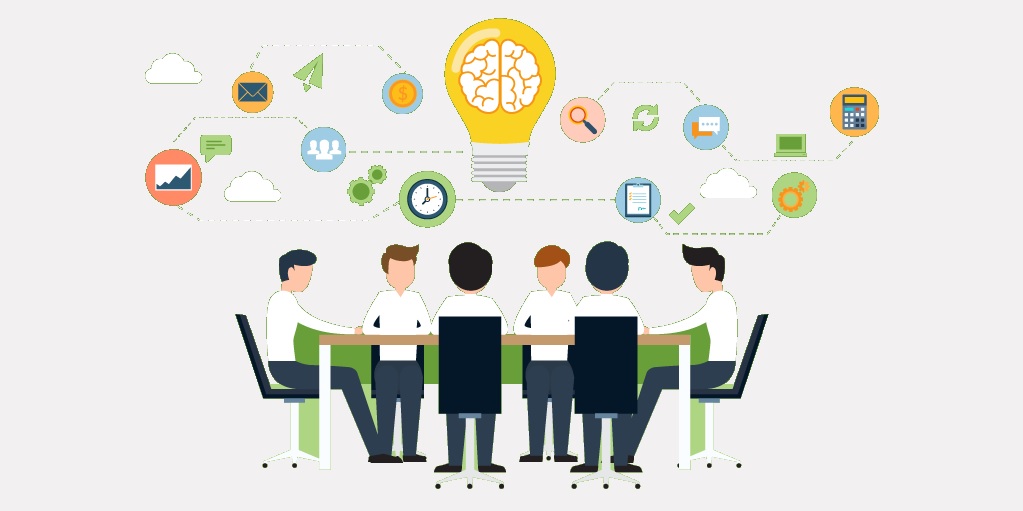 В территориальных органах ПФР реализуются собственные программы подготовки кадрового резерва, включая тренинги и командоформирующие технологии при участии специалистов (психологов) системы ПФР, а также конкурсы профессионального мастерства и другие мероприятия, помогающие раскрыть потенциал работника и мотивировать его на успех и личные достижения.
Задачи, решенные с внедрением кадровой практики:


Обеспечение ПФР высококвалифицированными  руководящими кадрами интегрированными в систему ПФР;

Оптимизация затрат на подбор и адаптацию управленческих кадров;

Построение внутриорганизационной системы коммуникаций
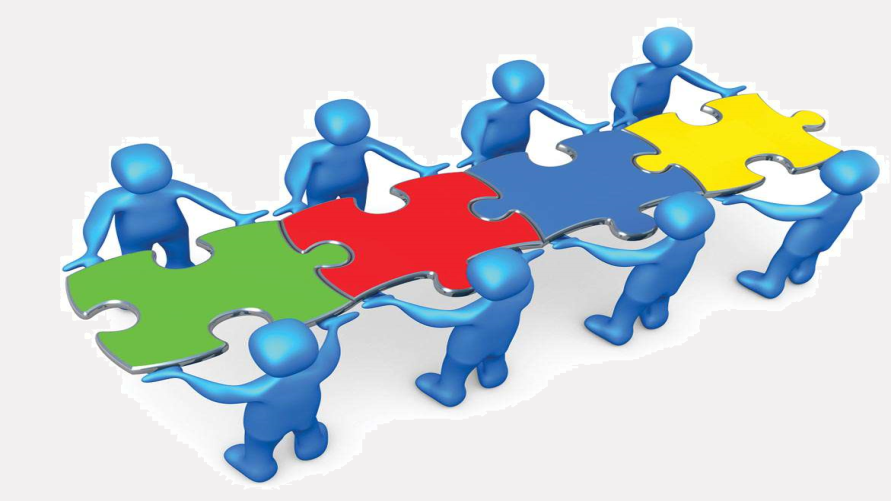 Спасибо за внимание
Департамент кадровой политики
Пенсионного фонда Российской Федерации